Fabric and Paint
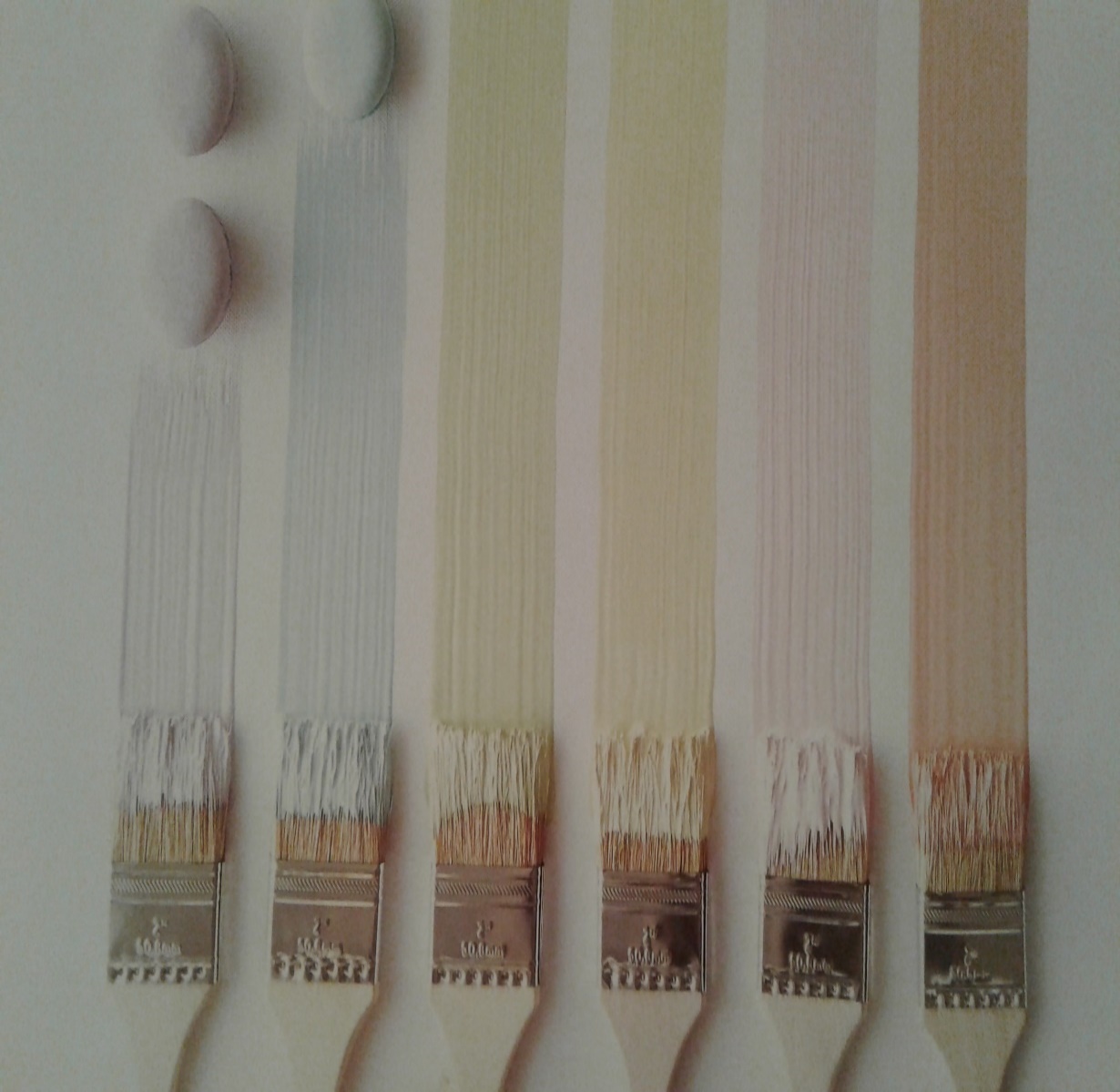 Inspirations 
and Bargains
How-to books from the library
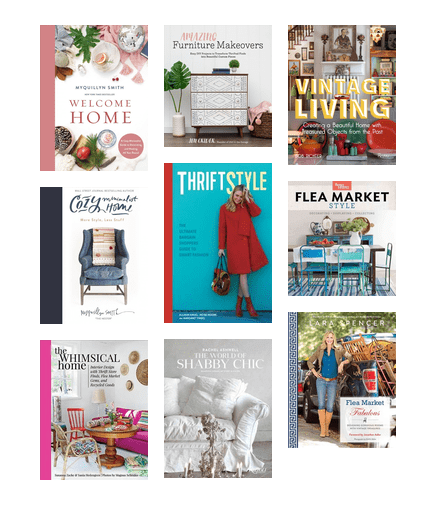 Paint store mistints - paint store websites
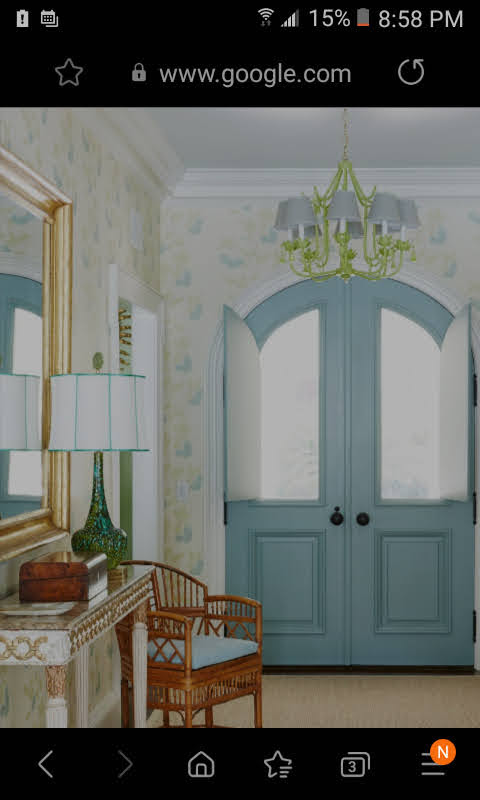 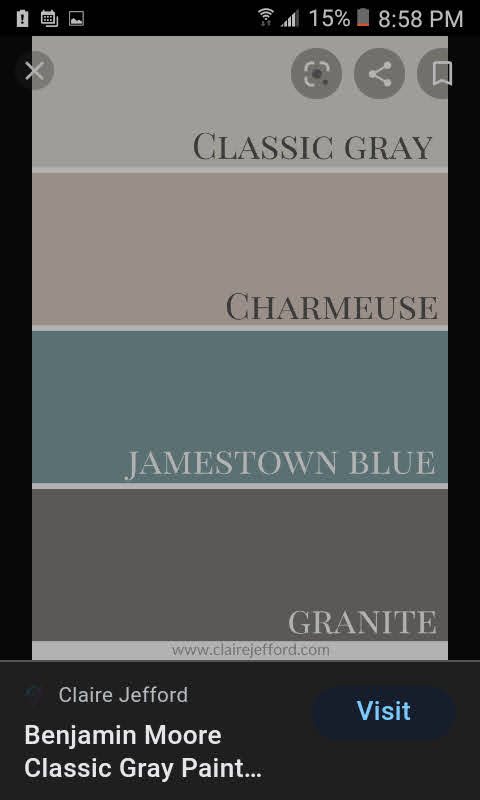 My front door
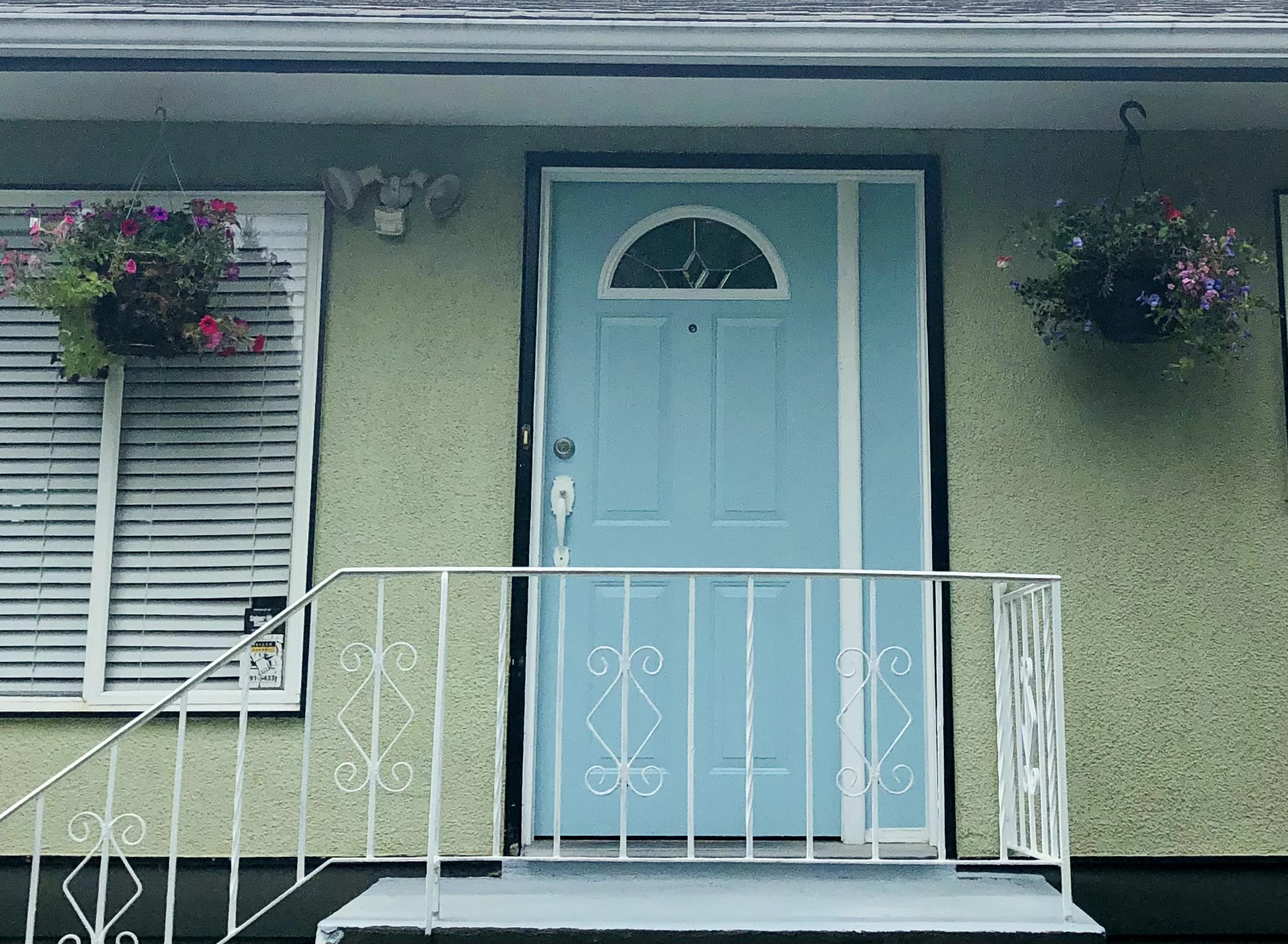 Supply List:
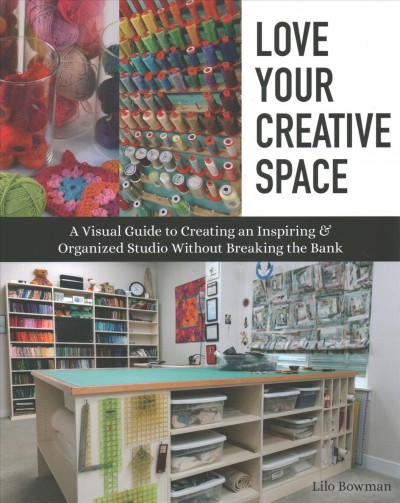 Stir sticks (stain samples)
Rags
Whiz roller
Wrap rollers, trays and brushes in Saran and stack trays 
Graining Heel
Sponge brushes
Distressing brushes
Ironing Board 
Fabric glue
Cereal boxes for photo  matting
Ribbon for covering scissor cuts
Graining heel
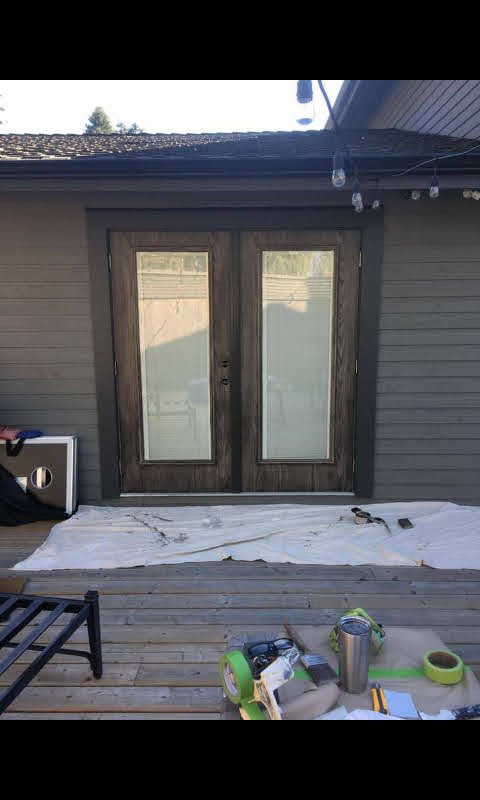 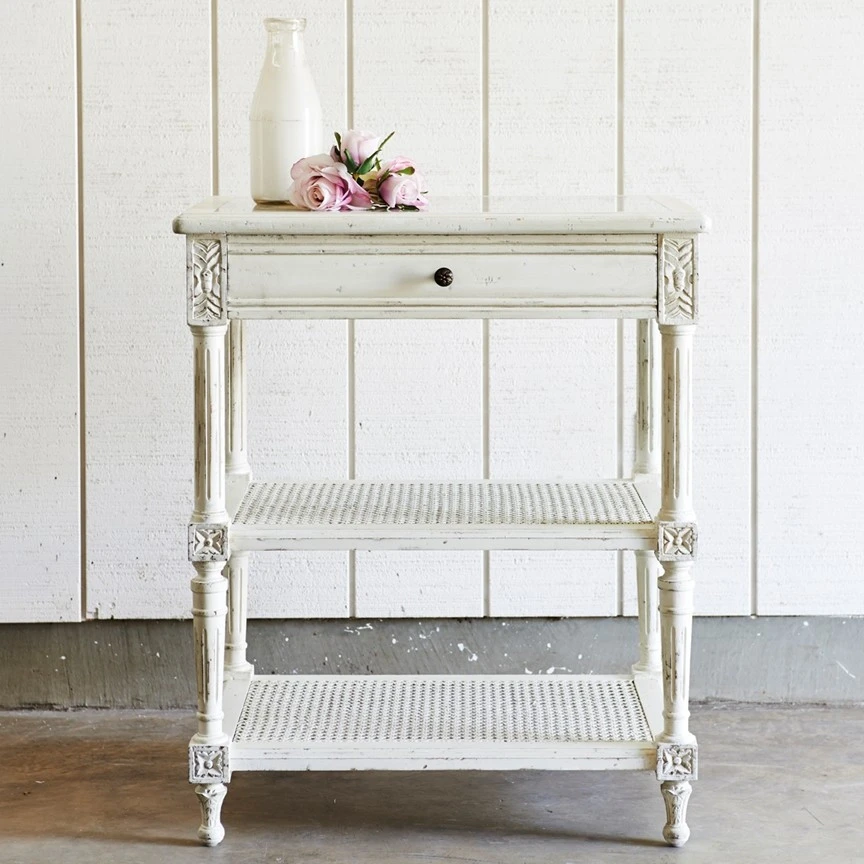 Product Knowledge
Old masters pickling white gel stain
Saman gel stain at home depot
Paint can lid is palette
Add white paint to change colour
Spray paint
Dollar Store latex paint
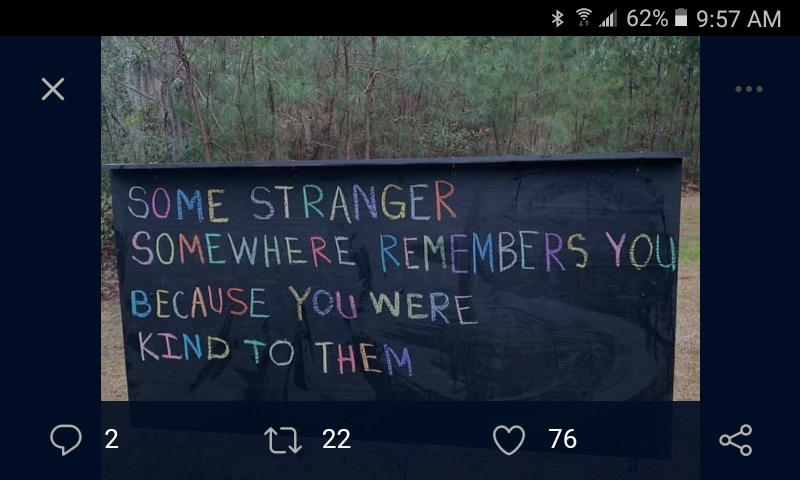 ROY G BIV
Blackboard paint
Sidewalk chalk
Ink stamps